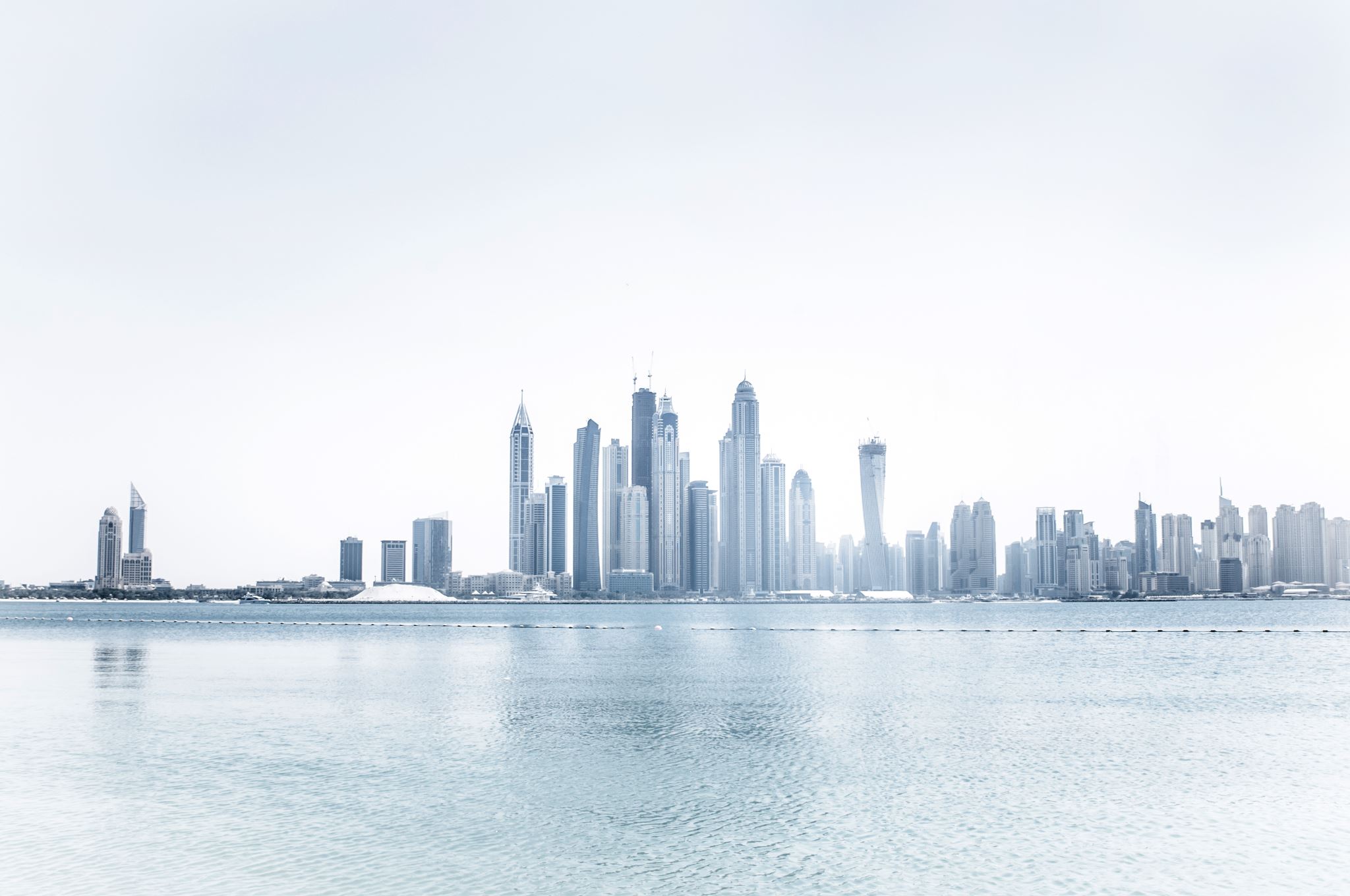 Jumeirah Living Marina Gate
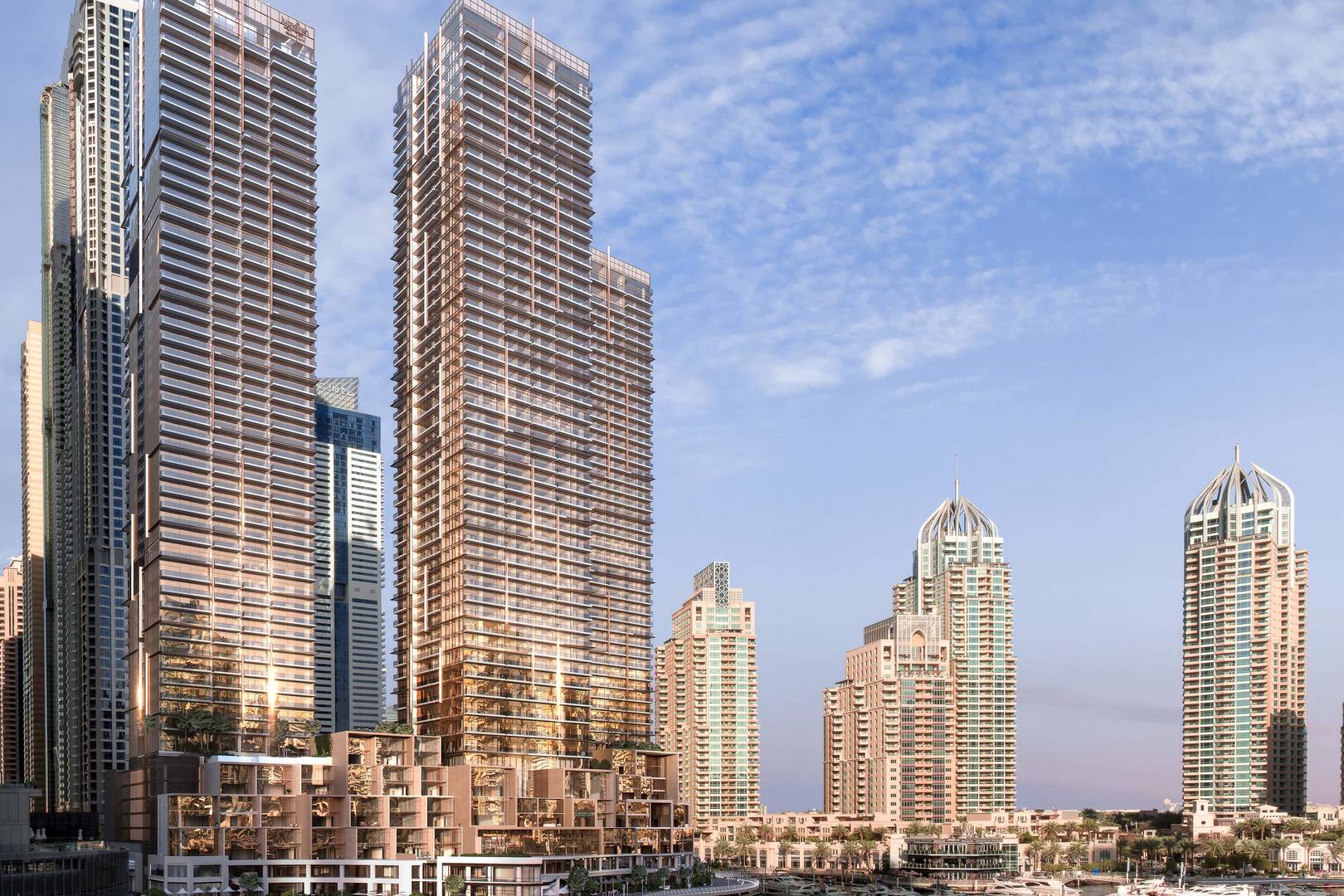 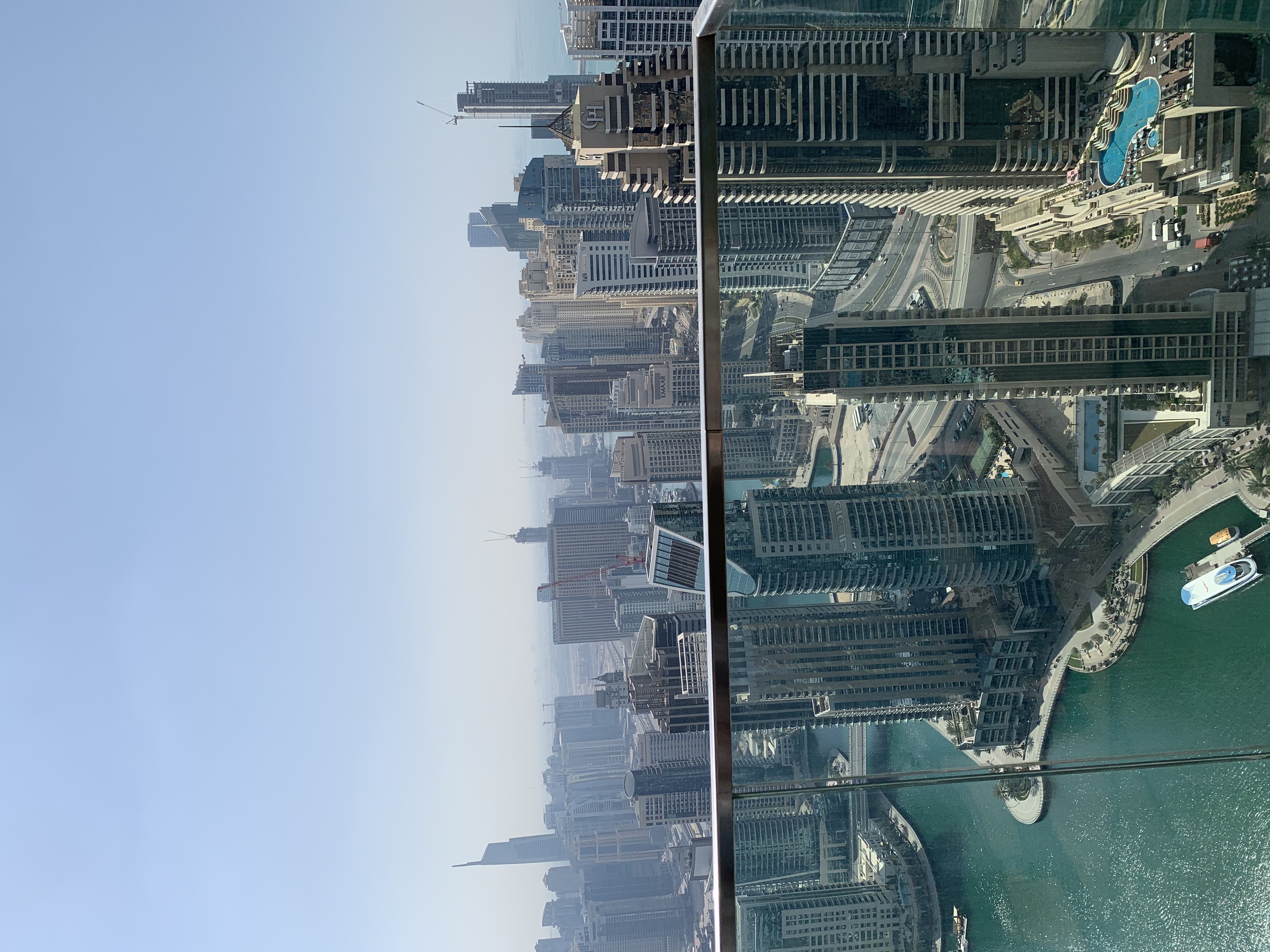 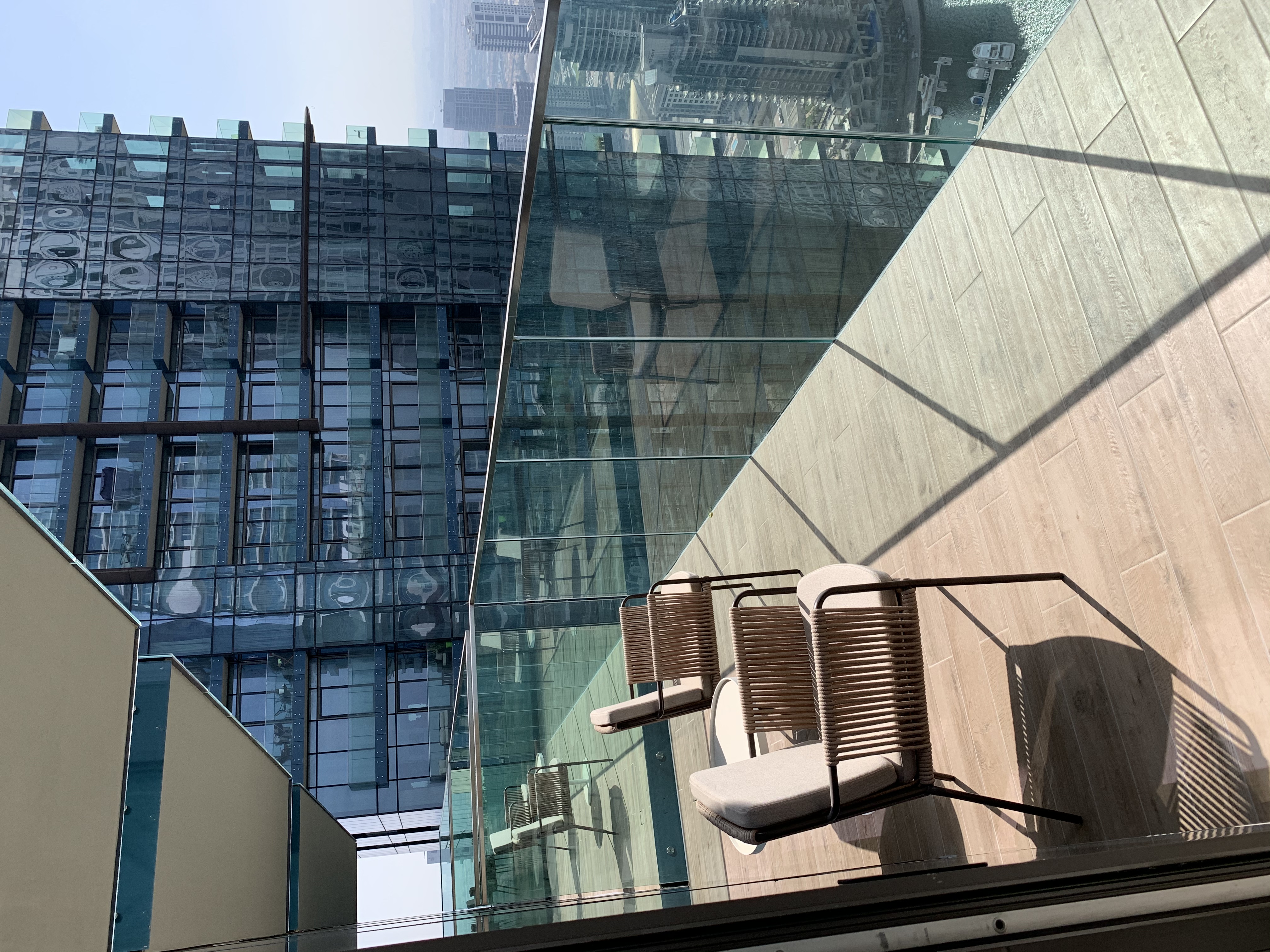 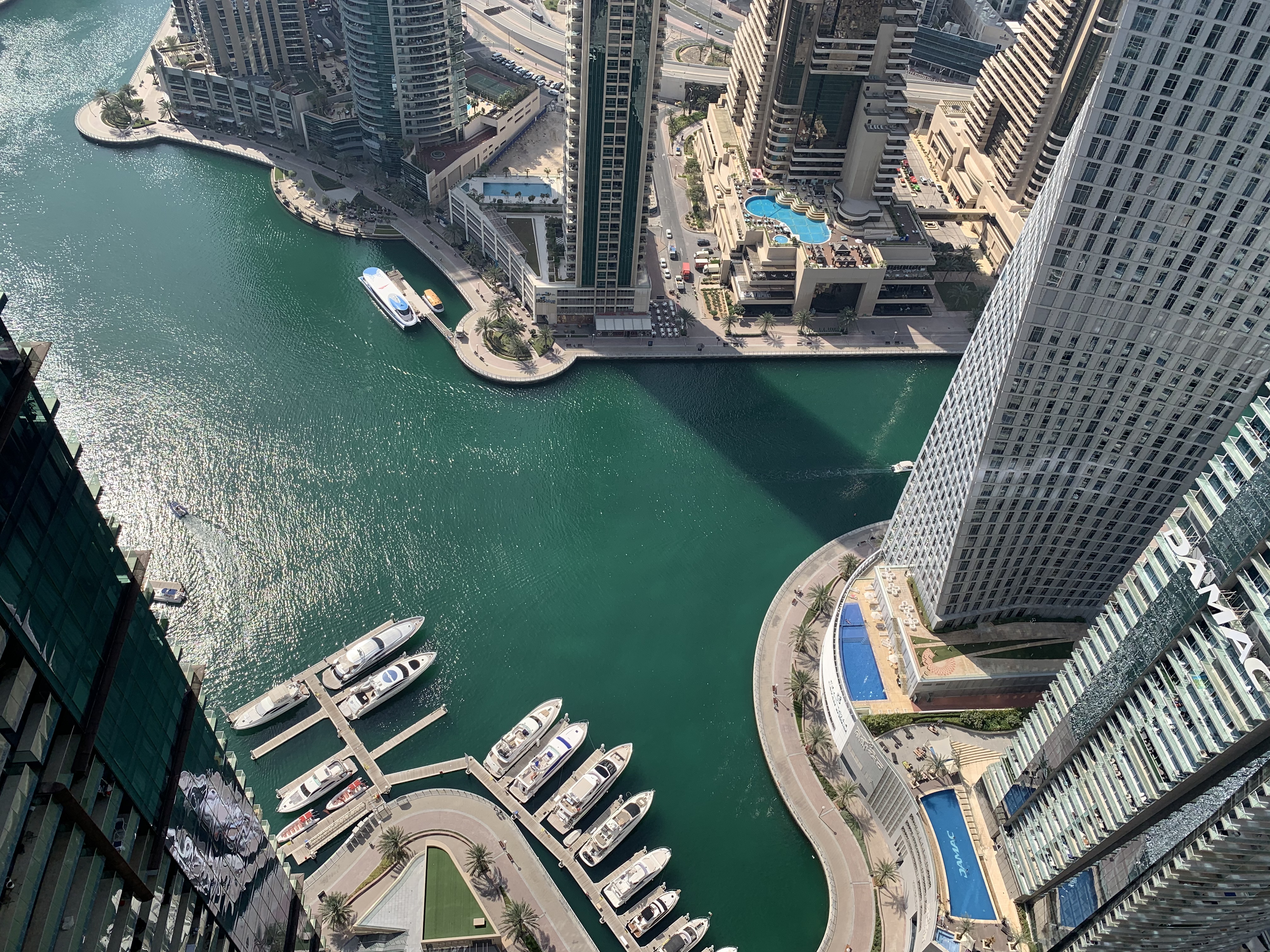 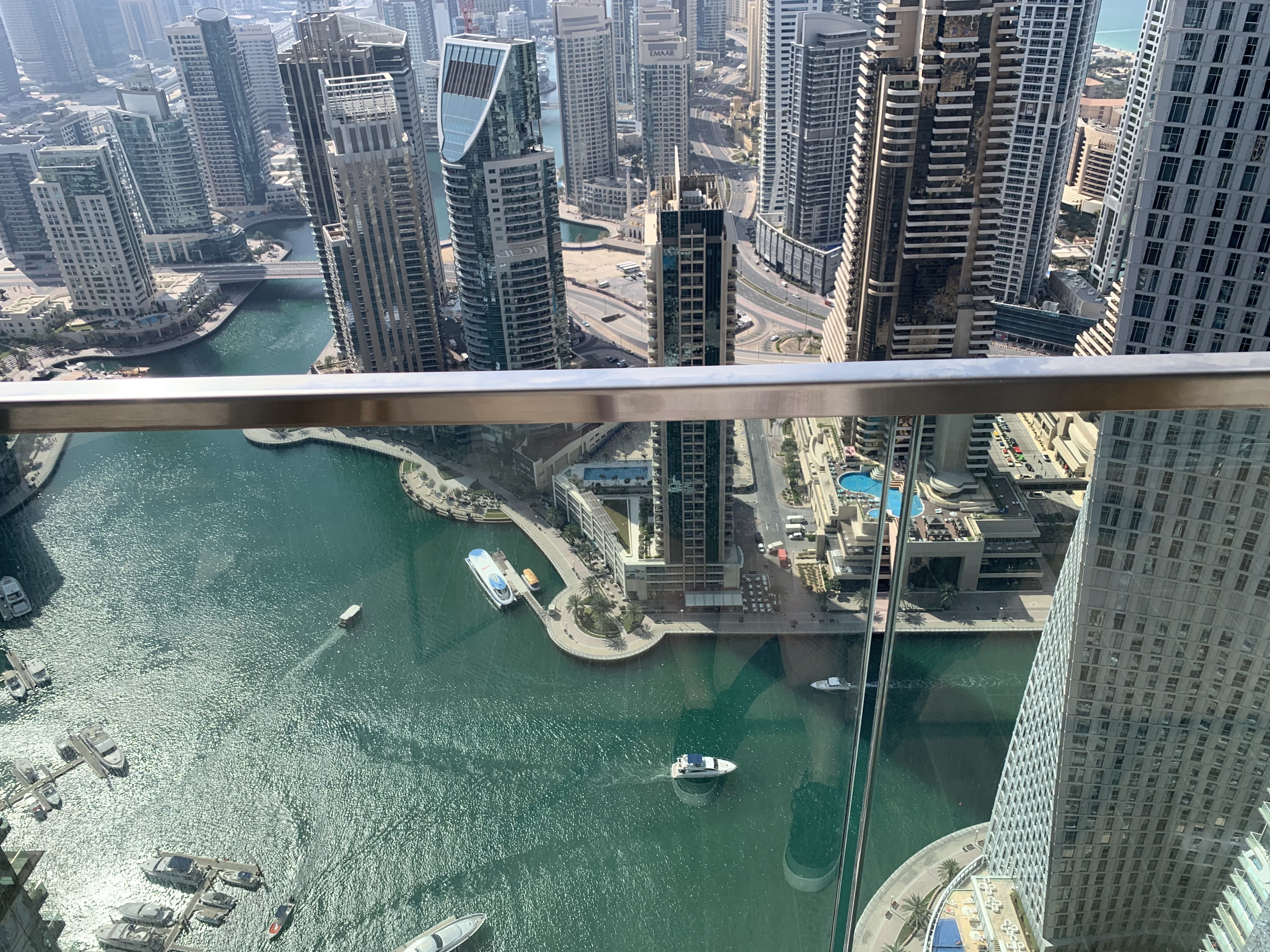 Вид Full Marina View
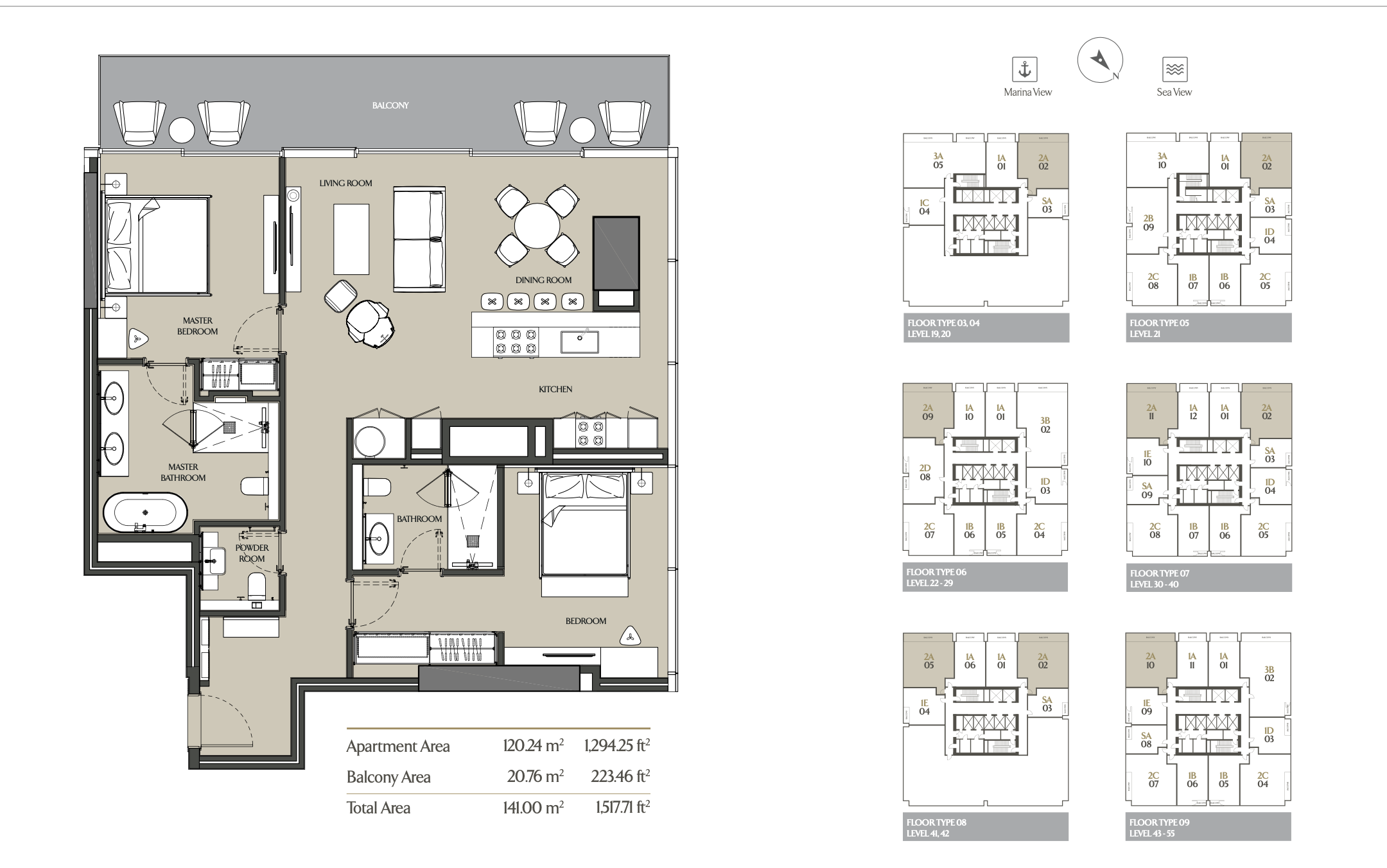 Квартира на две спальни
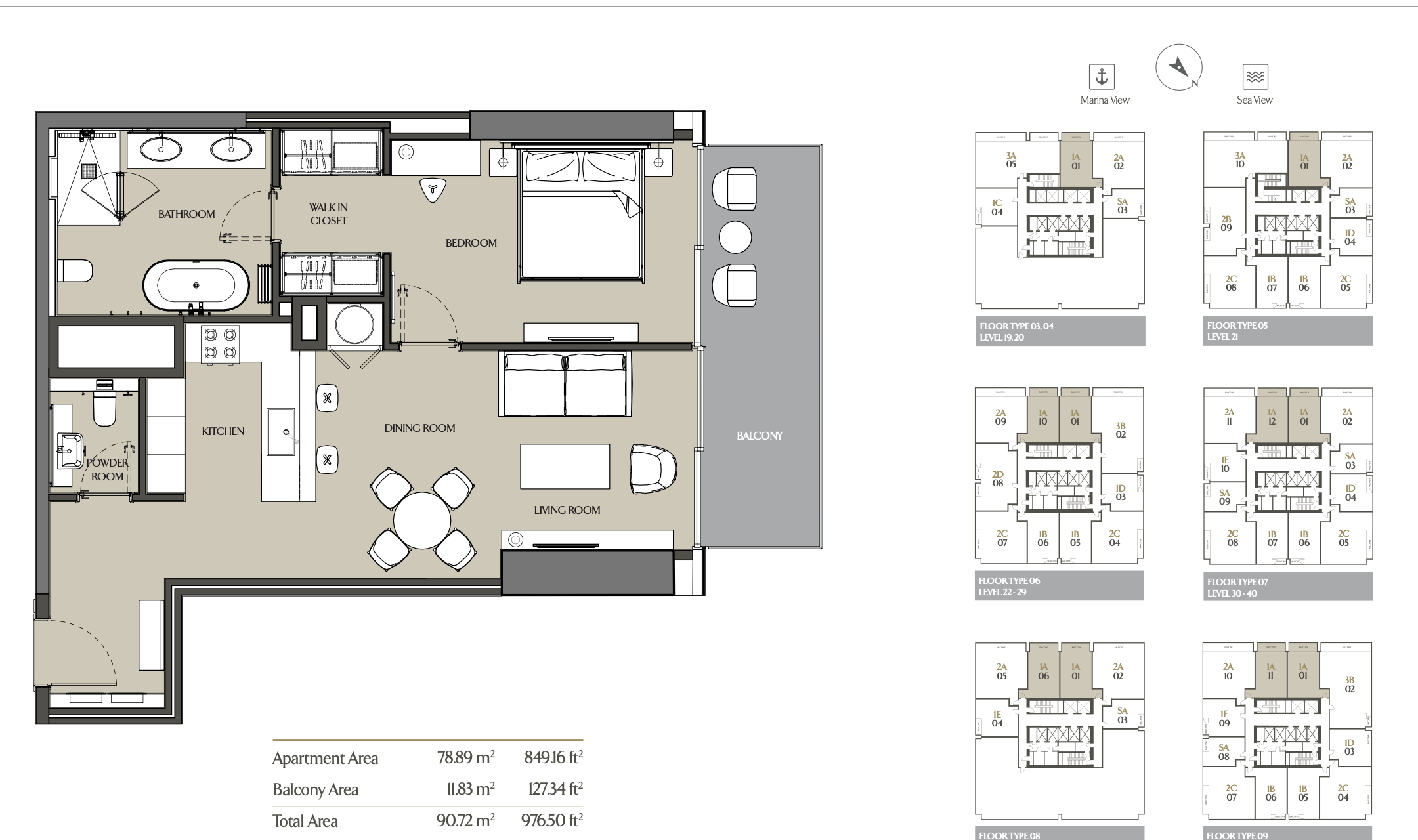 Площадь: 90, 72 кв. м.
Цена: 2, 379, 300 дирхам – 647, 781 долларов
Цена за 1 кв. м.: 7, 140 долларов 
На данный момент свободно 4 квартиры: 36, 37, 38, 39 этажи
Квартира на 1 спальню
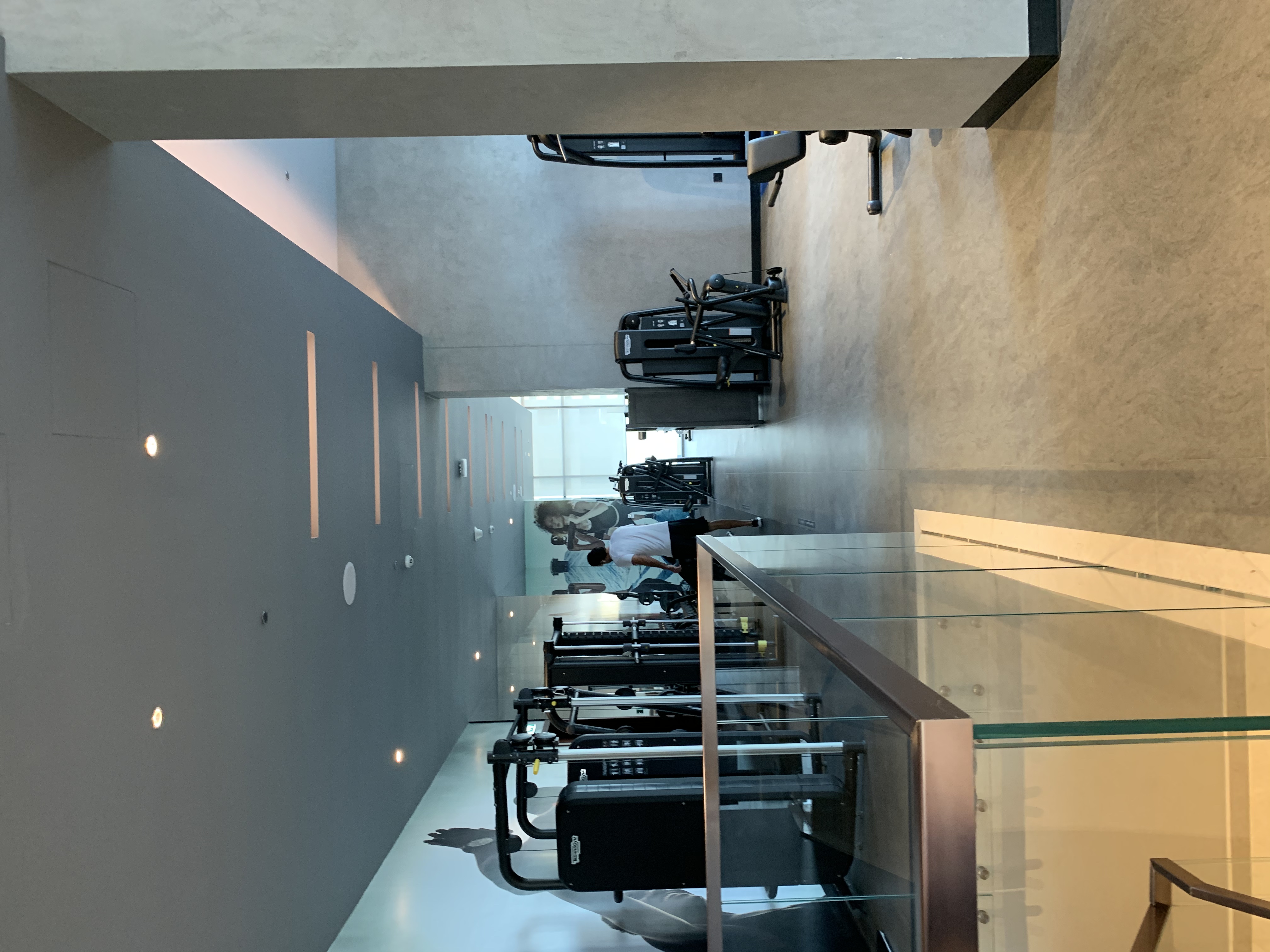 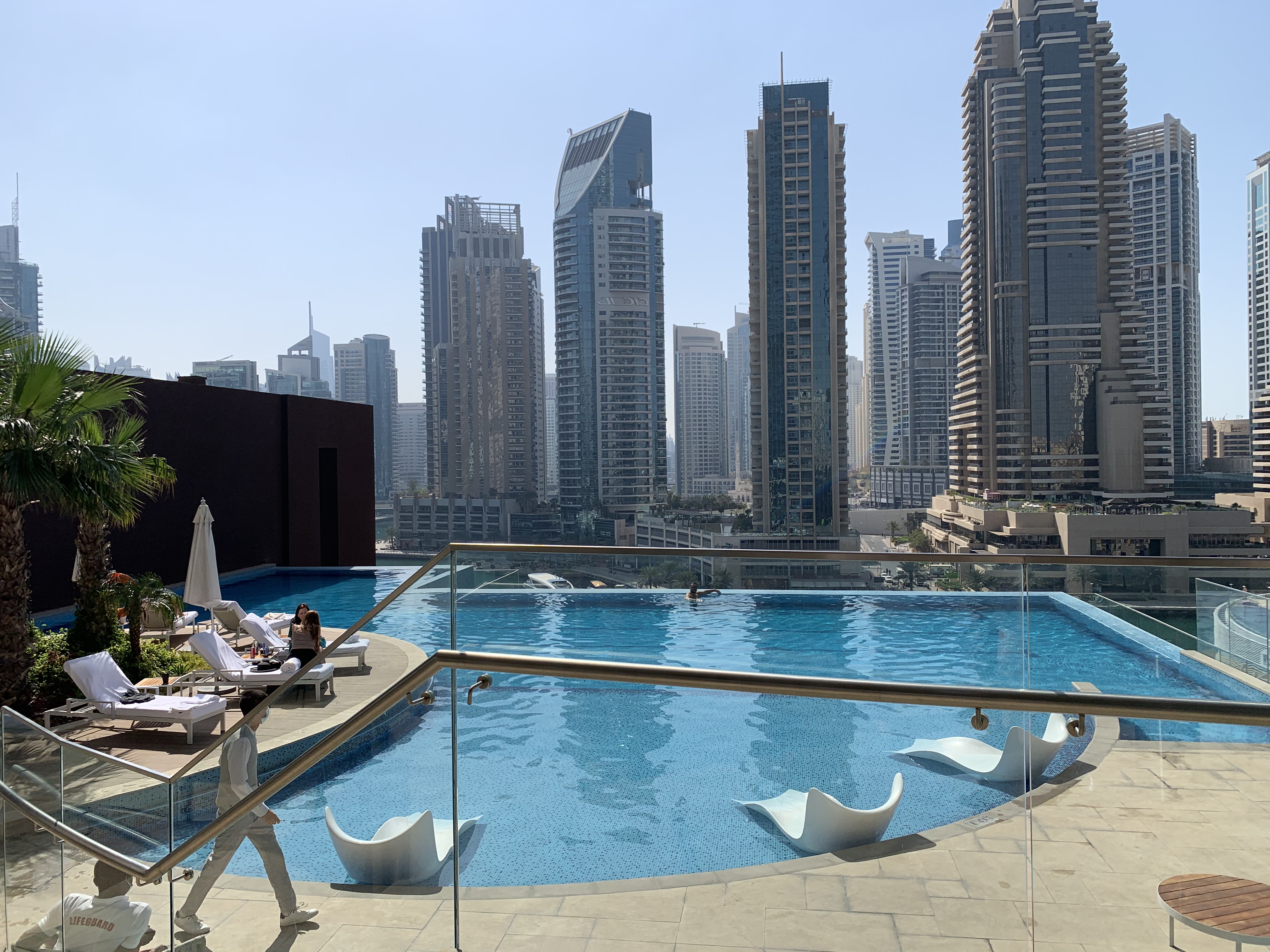 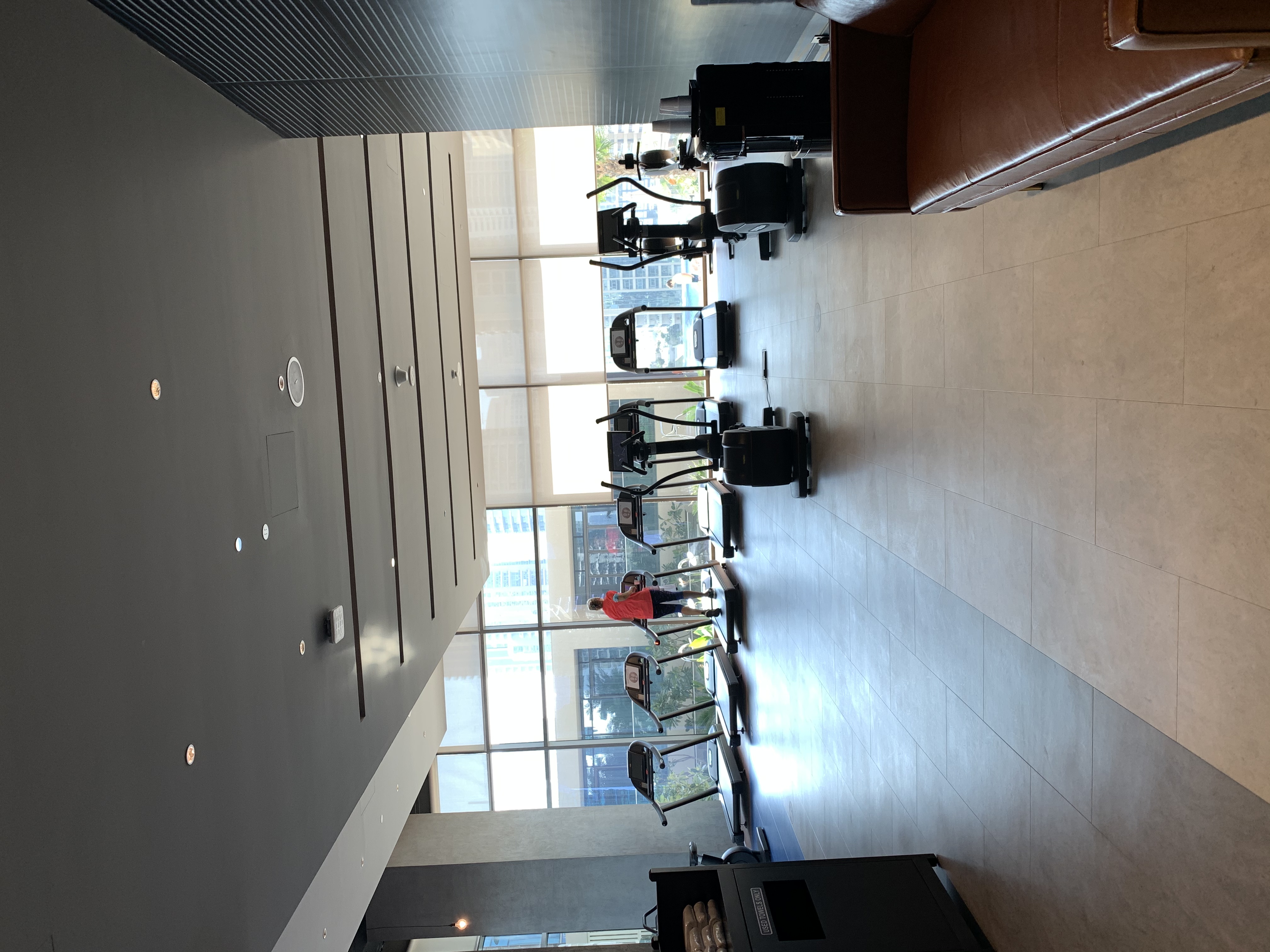 Варианты рассрочки
На два года